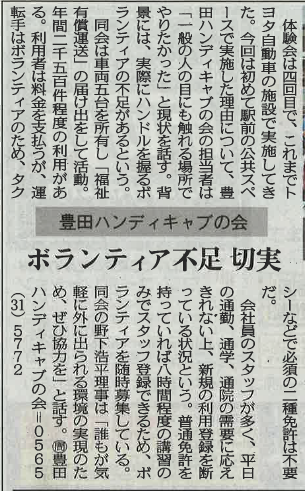 中日新聞にて活動紹介
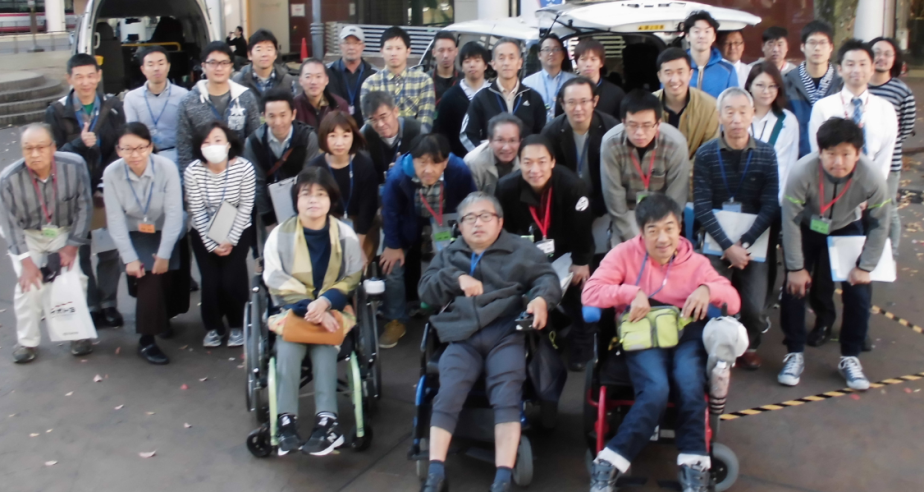 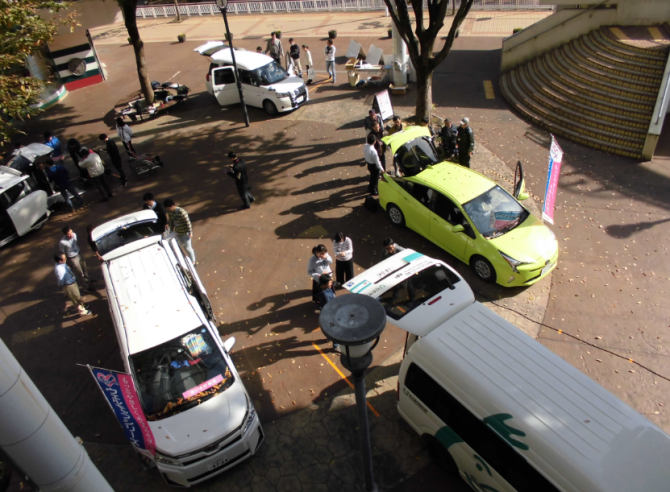 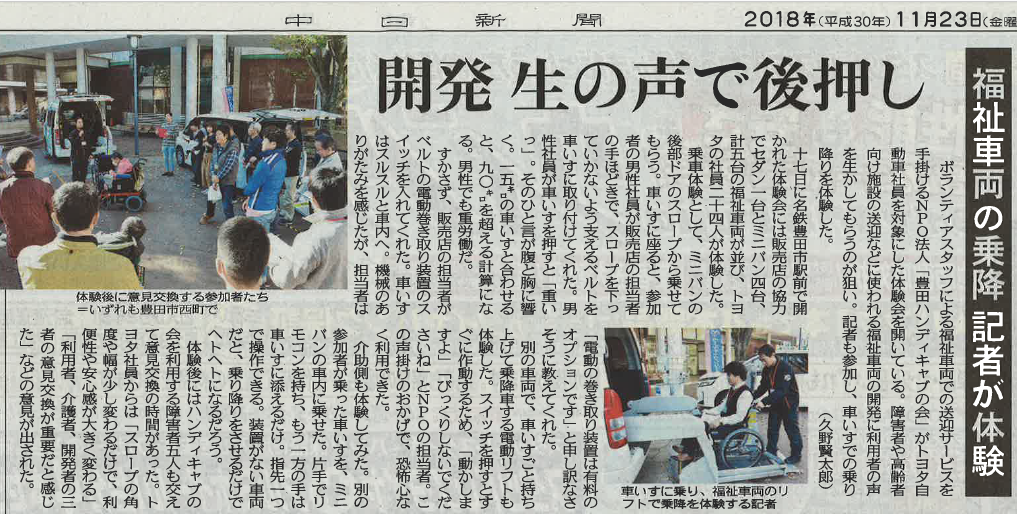